MIMIKRI
Az álcázás művészete
Készítette: Jenei Beáta
Huszár Gál Iskola, Debrecen
„MIM” (görög)= utánzásAz állatok álcázásának céljai:
Rejtőzködés – az állat beleolvad környezetébe, így nő az esélye, hogy zsákmányállatuk előtt rejtve maradjanak,  sikeresebb lehet a vadászat, és/vagy csökken az esélye annak, hogy ők maguk zsákmánnyá váljanak, mert ellenségeik nehezebben fedezik fel őket.
Megtévesztés – egy veszélyes (pl. mérgező) állatfajra hasonlít, ezzel becsapja az őt fenyegető ragadozót, így nem válik annak zsákmányává.
Rejtőzködés
Hernyó
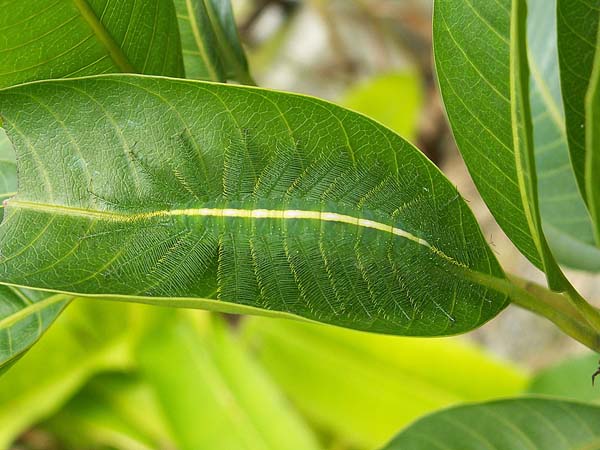 Levelet utánzó békák
Mohát utánzó hernyó
Kaméleon – a színváltoztatás mestere
Ez nem az, aminek látszik, csak egy kis araszoló hernyó!
Krokodil
Szakállas bagoly
Ha hiszed, ha nem, ez egy gekkó a fatörzsön!
Nyuszikák
Zsiráf – megtalálod?
MegtévesztésAz ártalmatlan üvegszárnyú lepke (jobbra)nagyon hasonlít a veszélyes lódarázsra.
A lepkék szárnyain lévő szemfolt szemeket utánoz, ezzel egy nagyobb állat fejét imitálja.
Szakállas bagoly
Pávaszemes pillangó
Ugye mennyire hasonlít?
Az ártalmatlan vörös királysikló (korallsikló) a halálos mérgű korallkígyó színeit utánozza.
korallsikló
korallkígyó
A növényvilágban is találkozhatunk mimikrivel. Ez az orchidea egy poszméh faj nőstényét utánozza, ezzel csalogatja magához a hímeket, hogy azok elvégezzék a virág beporzását.
Mi emberek is számtalan esetben alkalmazzuk az álcázást. Például a hadászatban.
Légi felderítésnél a magasból  nehéz észrevenni a földön parkoló terepszínű helikoptereket.
Terepszínű egyenruha és takaró lepel a harckocsinak.
Bújócskában verhetetlen!